state of our profession:The Challenges and triumphsof special education
OSEP Briefing
June 12, 2019
Pioneer Division/Council for Exceptional Children
Susan A. Fowler, Mary Ruth Coleman & William K. Bogdan
[Speaker Notes: Susan]
Presentation Agenda
Overview of the “State of the Special Education Profession” Survey
Voice of the Teachers: Survey Findings
Role of the IEP in Specialized Instruction
Competence Using Recommended Practices
Engagement with Families
Systems-Level Supports
What Teachers Need to Be Successful
OSEP Leadership for Student Success
Next Steps for Special Education: Policy, Professional Development, Programming
State of the Special Education Profession Study (2016-2019)
Workgroup Charge
Establish a workflow and timeline
Develop the study methodology
Coordinate survey distribution, analysis and results
Keep stakeholders informed

Content
Developed by focus groups (CEC members)
Pilot testing
Multiple iterations
Purpose 
To provide a current snapshot of the state of the profession which will serve as a data-based foundation for strategic and leadership activities.  

CEC Board of Directors Motion (November 2016)
To establish a State of the Profession Workgroup and project conducted jointly by CEC and the CEC Pioneers Division.
Respondent Characteristics
Response rate: 1,467 / potential 10,251= 14.3% 

Who responded? 
Licensed or certified in special education:		96%
Completion of Master’s degree:  			69%
Taught in public schools: 				91%
Female 						89%
White 						72%
Resided in the United States			99%
Responding from 50 States
[Speaker Notes: Bill]
Years of Special Education Teaching Experience (Figure 1)
10+ Years Experience = 68%   
1-3 Years Experience = 7%
[Speaker Notes: Bill]
Continuum of Settings (Figure 2)
[Speaker Notes: Bill]
Age Groups Served (Figure 3)
[Speaker Notes: Bill]
FINDINGS
Section I: Role of the IEP
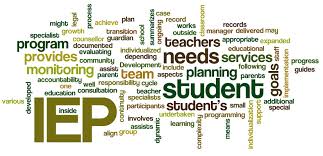 [Speaker Notes: Susan]
Frequency of Reference to IEP and Use in Modifying Curriculum (Figure 4)
Nearly all teachers use the IEP frequently and modify curriculum often
[Speaker Notes: Susan]
Preparedness to Teach Students with Exceptionalities (Figure 5)
Teachers rate themselves and related service providers as more prepared than other colleagues
Special educators
Paraeducators

General educators
[Speaker Notes: Susan]
Time Available for Planning (Figure 6)
Key Takeaways: IEPs
The IEP is a living, breathing document used to guide and plan instruction.
Teachers report general education colleagues are less well prepared to support IEP goals.
Teachers need more time to work with the IEP teams for planning and implementing.
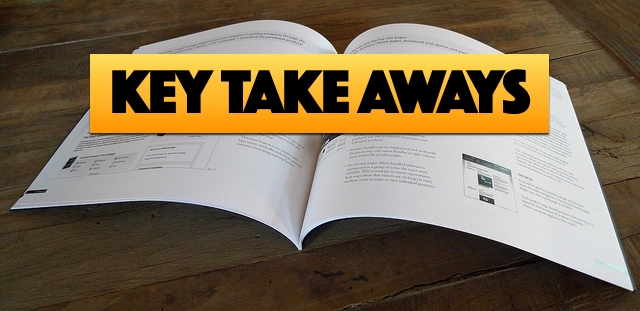 [Speaker Notes: Susan]
Reflective Response:In What Ways Might We….
Nurture the capacity of general education colleagues’ ability to support students in reaching IEP goals?
Promote creative uses of schedules to structure time for IEP development and implementation?
Identify strategies that foster greater collaboration and engagement across general and special education?
[Speaker Notes: Susan]
FINDINGS
Student Learning
Section II: Competence Using Recommended Practices
[Speaker Notes: Susan]
Competence in Use of Assessment Practices (Figure 7)
[Speaker Notes: MR]
Competence in Use of Instructional Practices (Figure 8)
[Speaker Notes: MR]
Competence in Use of Classroom Organizational Practices (Figure 9)
[Speaker Notes: MR]
Competence in Use of Disciplinary Strategies (Figure 10)
[Speaker Notes: MR]
Key Takeaways: Teachers’ Competence in Recommended Practices
Teachers rate themselves as very to extremely competent in the use of most classroom-practices.
More than half, however, identified areas of need with culturally relevant practices.
The use of strength-based approaches and High-Leverage Practices were additional areas of
   need.
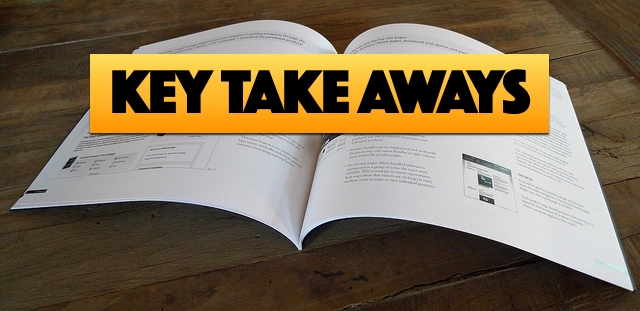 [Speaker Notes: MR]
Reflective Response:In What Ways Might We….
Support teachers in gaining the knowledge, skills, and dispositions needed to implement culturally responsive practices?
Foster a strength-based approach to exceptional students?
Promote the use of High-Leverage Practices that lead to student success?
Coordinate pre- and in-service teacher development to build capacity of our workforce?
[Speaker Notes: Susan]
FINDINGS
Section III: Engagement with Families
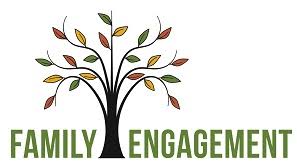 [Speaker Notes: Susan]
District Support for Family Engagement and IEP Involvement
Confidence in Engagement with Families  (Figure 11)
[Speaker Notes: Susan]
Students’ Sense of Belonging (Figure 12)
[Speaker Notes: Susan]
Key Takeaways on Family Engagement
Teachers were less confident around family engagement than any other topic on the survey.
In particular, working with families who differ from them demographically.
Teachers report needing more support to work with families.
Students’ sense of belonging is related to setting served.
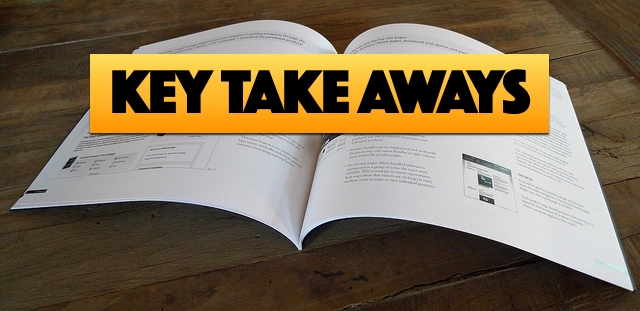 Reflective Response:In What Ways Might We….
Build and support teachers’ ability to work with families who differ from them demographically?
Strengthen the infrastructure needed to reach and partner with families?
Increase students’ sense of belonging within a range of settings?
Better engage all stakeholders in partnerships to improve outcomes for students with special education needs?
[Speaker Notes: Susan]
FINDINGS
Section IV: Systems-Level Supports
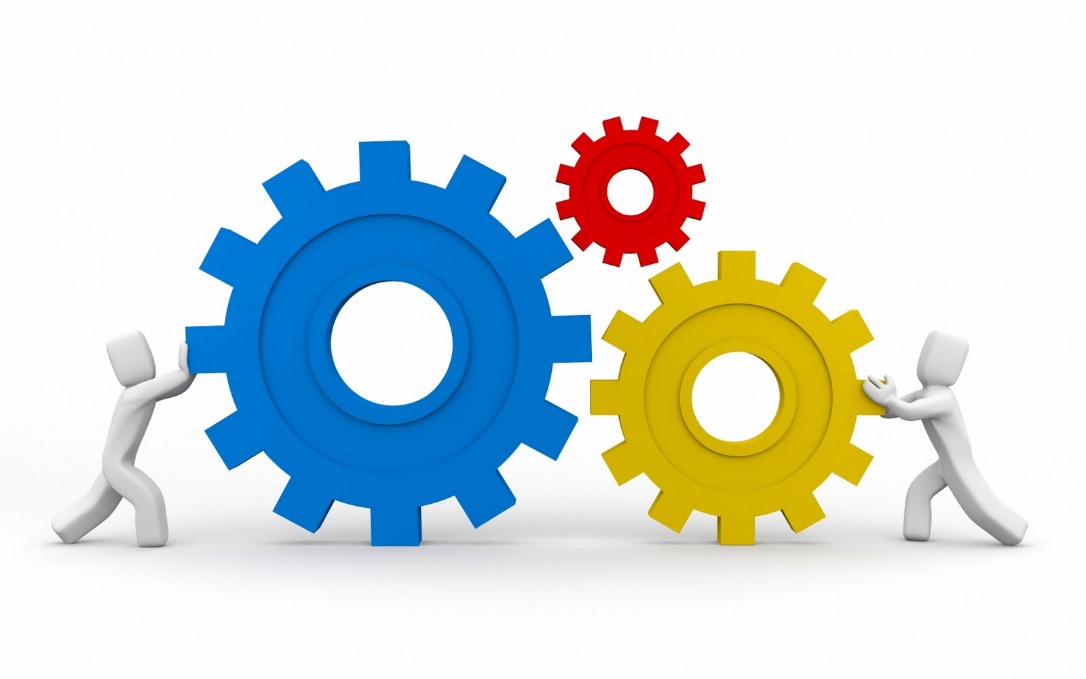 [Speaker Notes: Susan]
Administrative Support for Collaboration (Figure 13)
Availability of Supports to Enhance Teaching (Figure 14)
Supervisors and Administrators’ Preparation to Support IEP  (Figure 15)
General education
Special education
Evaluation Topics and Their Importance(Figure 16)
Key Takeaways on Support for Teachers
Nearly half of respondents report collaborative practices within their schools and districts.
Fewer teachers rate their non-special education district and building administrators as very prepared to support instruction for IEP outcomes.
A range of professional development opportunities are available for most teachers.
Evaluation topics were viewed as important, however, IEP goals andoutcomes were not evaluated.
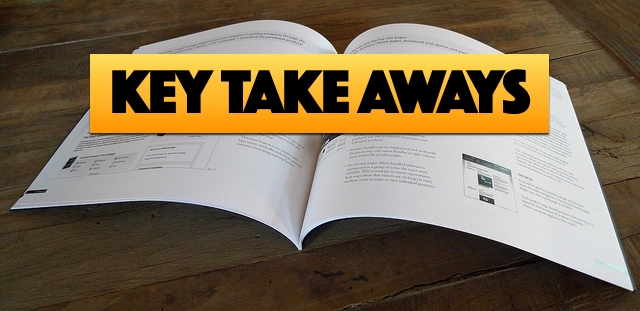 [Speaker Notes: Bill]
Reflective Response:In What Ways Might We….
Extend capacity for collaboration among general and special education professionals?
Partner with general education administrators to improve support for students’ IEP outcomes?
Make teacher evaluations topics more relevant to special education teachers?
Engage all stakeholders in improving outcomes for students with special education needs?
[Speaker Notes: Susan]
FINDINGS
Section V: What Teachers Need Most
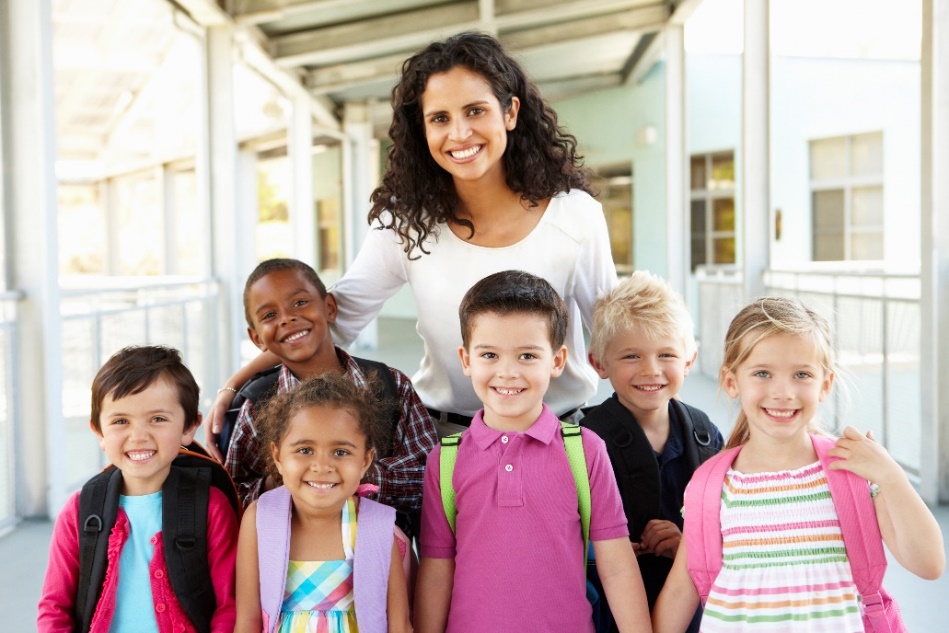 [Speaker Notes: Susan]
What Teachers Need to be Successful
1. Adequate resources to meet IEP requirements for students(831 responses)
2. Smaller class sizes/caseloads(637 responses)
3. Administrators who support the IEP process (538 responses)
[Speaker Notes: MR]
What Teachers Need to be Successful (cont’d)
4. Knowledgeable paraeducators 
5. Principal who is a strong instructional leader 
6. Professional development
7. Reduced paperwork
8. Access to related service providers
9. Access to technology
10. Access to general education curriculum
[Speaker Notes: MR]
Key Takeaways for Teacher Success
Teachers affirm the importance of the IEP and the resources to reach the IEP goals. 
Class size and caseloads were reported as critical to students’ success.
The knowledge and support ofadministrators was also seen as critical to students’ success.
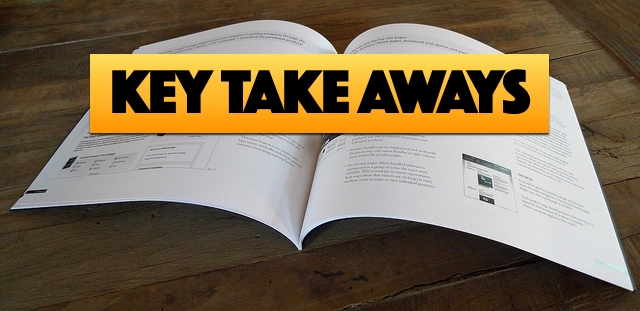 Reflective Response:In What Ways Might We…
Support teachers and administrators through professional development?
Impact state policy and practice to support teachers and administrators? 
Align funding priorities with needs identified by teachers?
Partner with States, professional organizations (such as CEC, NASDSE, NAESP, NASSP, etc.), and across OSEP Projects to better engage stakeholders and build support for student success?
[Speaker Notes: Susan]
What’s Next?
How do we use this information to improve:
Professional Development, Standards, and Licensure for Teachers and Administrators
Policy & Advocacy
Programming & Practice
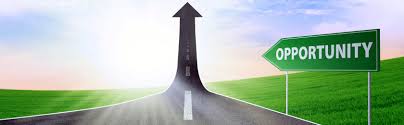 The contents of this presentation were developed by the presenters and do not necessarily represent the positions or polices of the U.S. Department of Education. No official endorsement by the U.S. Department of Education of any product, commodity, service, or enterprise mentioned in this presentation is intended or should be inferred. (Authority: 20 U.S.C. 1221e-3 and 3474)
The contents of this presentation were developed by the presenters. However, these contents do not necessarily represent the policy of the Department of Education, and you should not assume endorsement by the Federal Government.  
(Authority: 20 U.S.C. 1221e-3 and 3474)